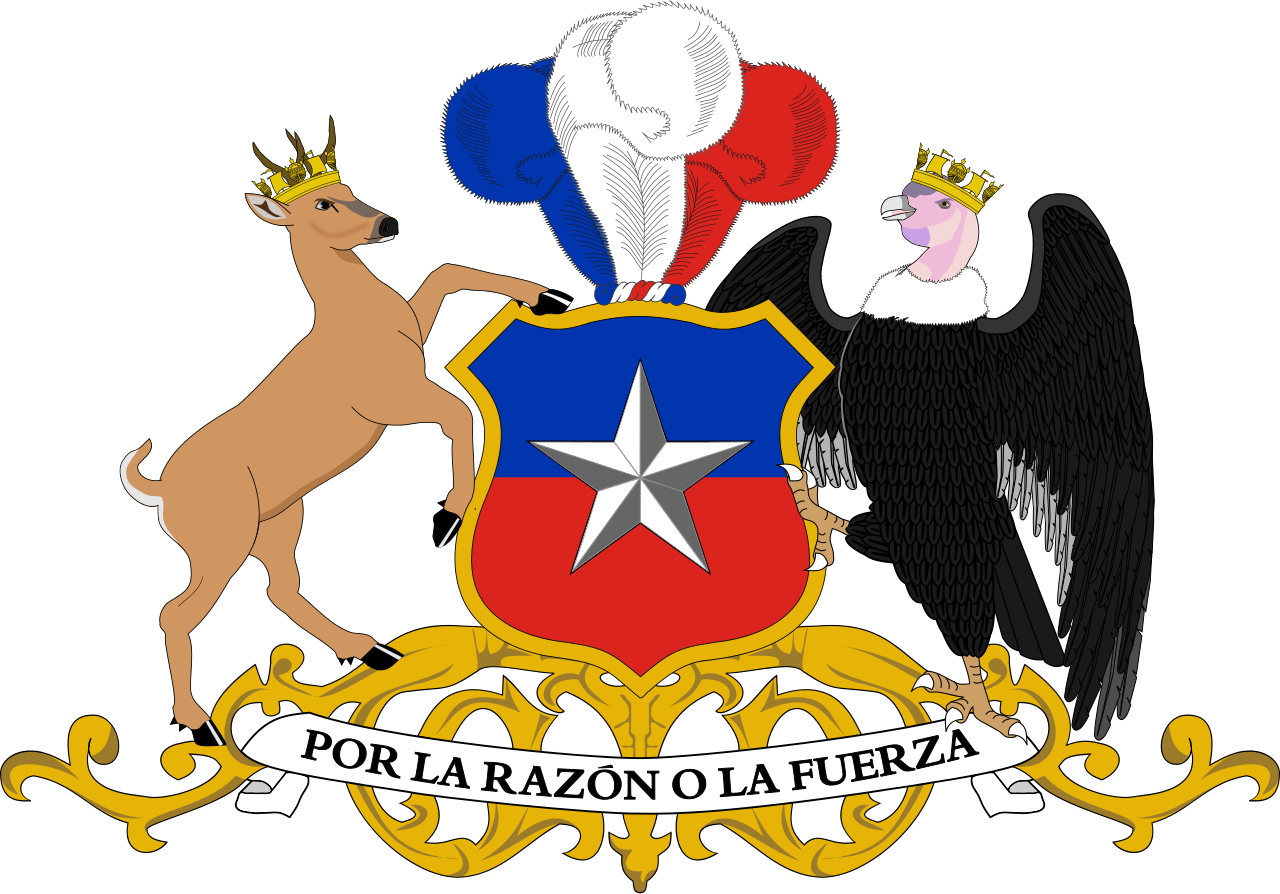 “Paisajes de Nuestro Chile”
CHILE PAÍS LARGO Y ANGOSTO
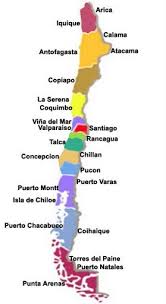 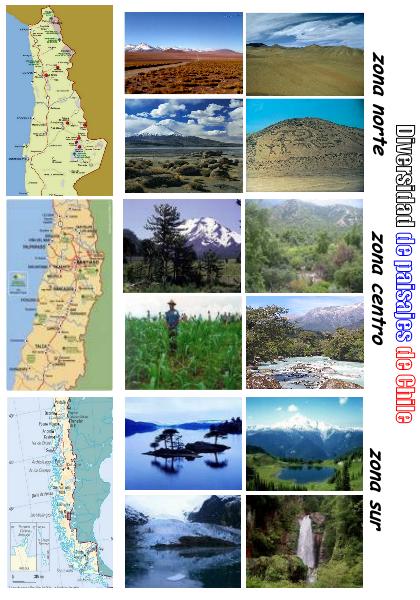 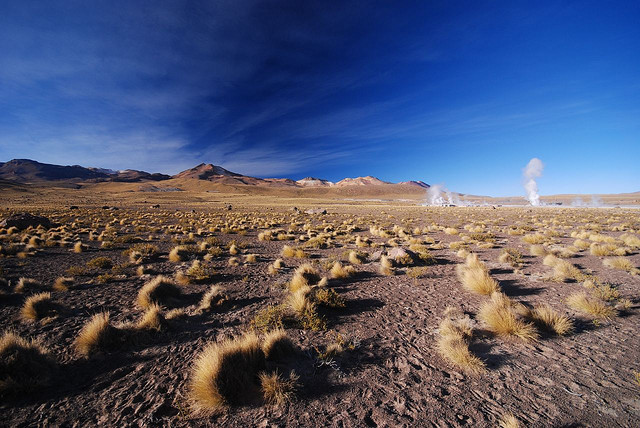 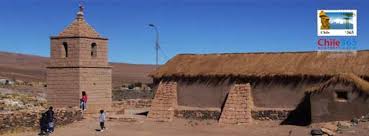 ATACAMA
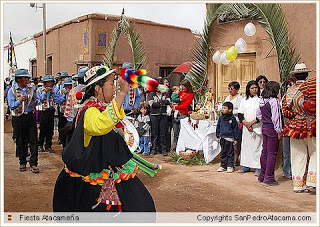 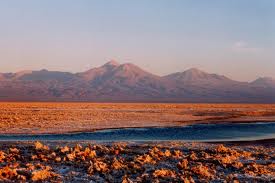 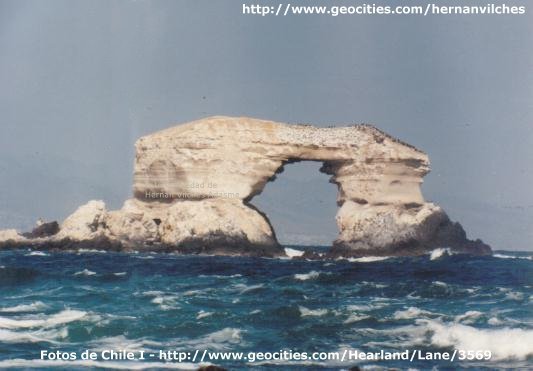 ANTOFAGASTA
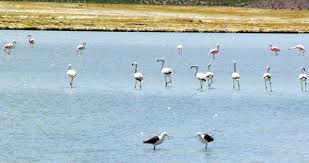 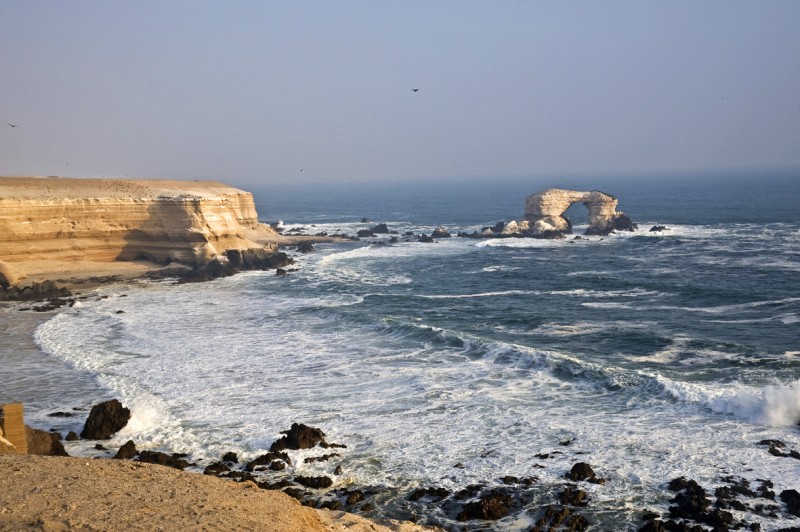 LAGO CHUNGARÁ
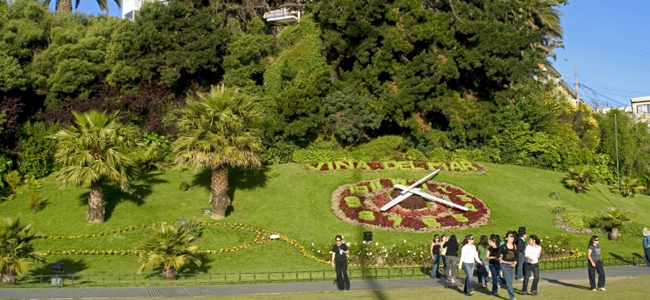 VIÑA DEL MAR
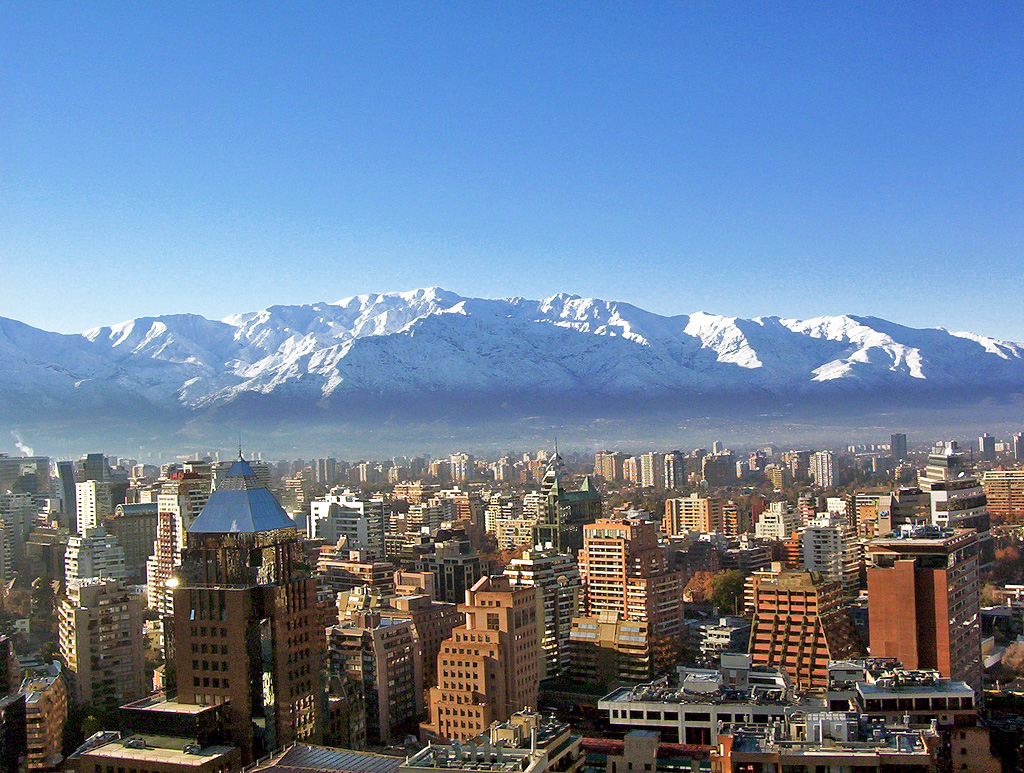 SANTIAGO
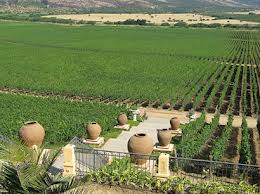 SEXTA  REGIÓN
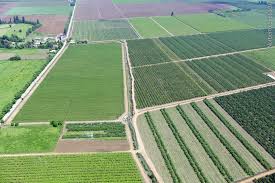 SEPTIMA   REGIÓN
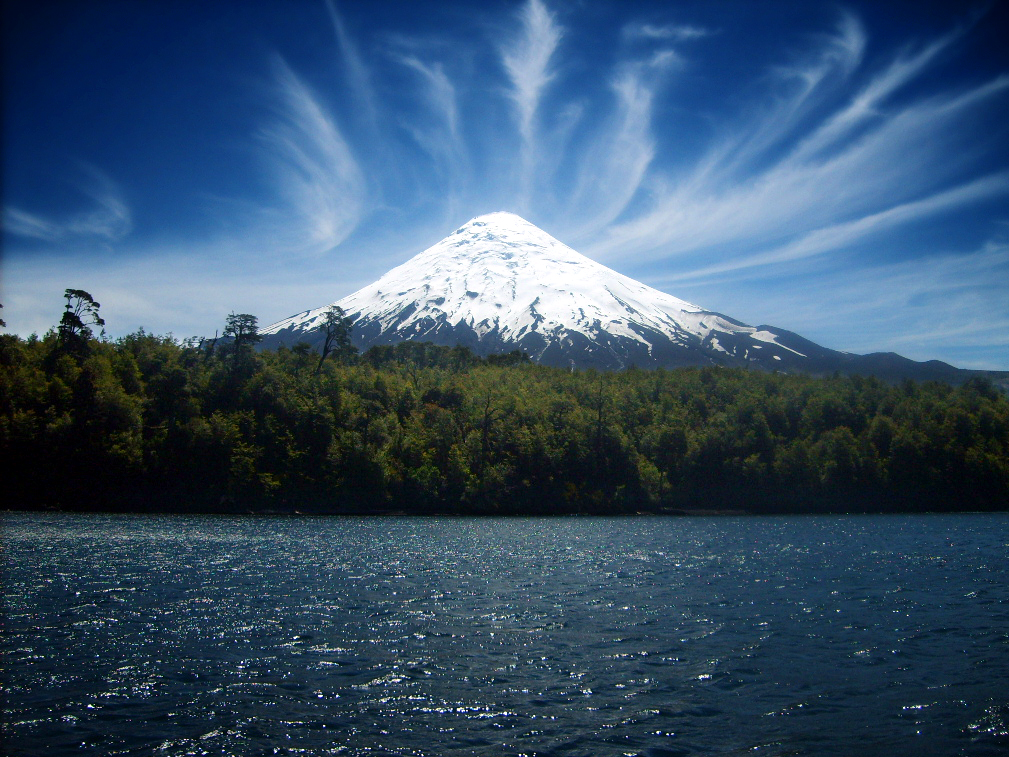 VOLCÁN VILLARRICA
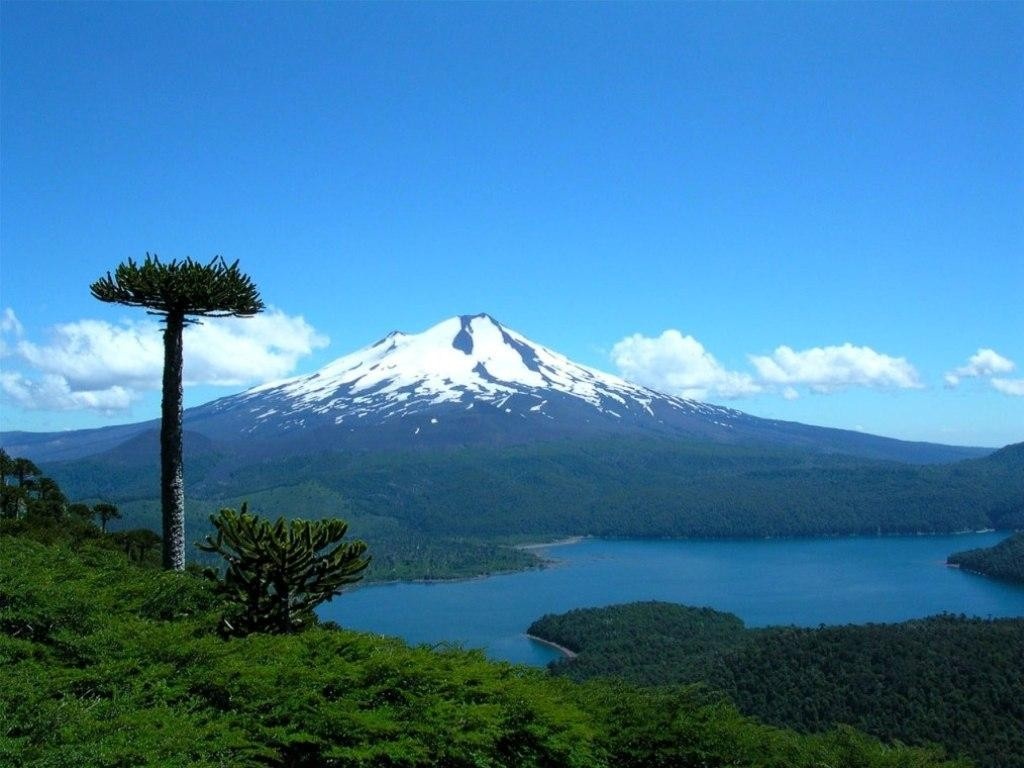 VOLCÁN LLAIMA
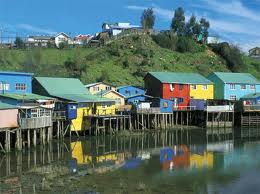 CHILOÉ
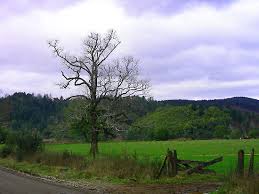 OSORNO
PATAGONIA
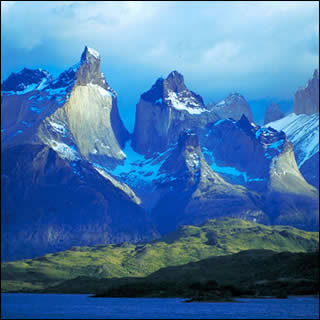 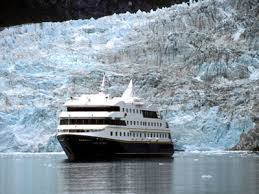 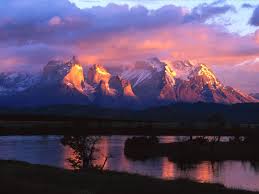 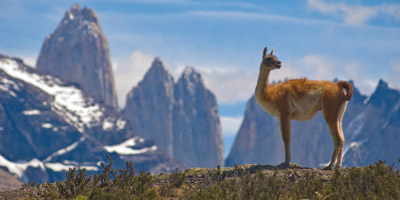 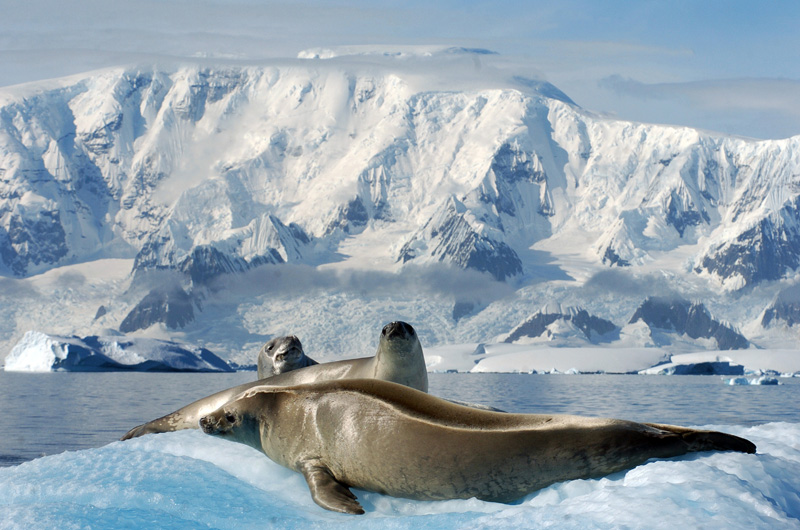 ANTÁRTICA CHILENA
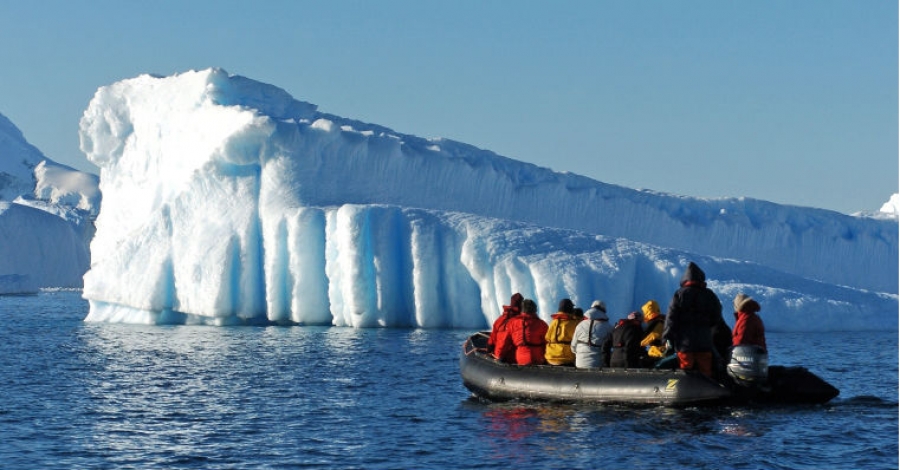 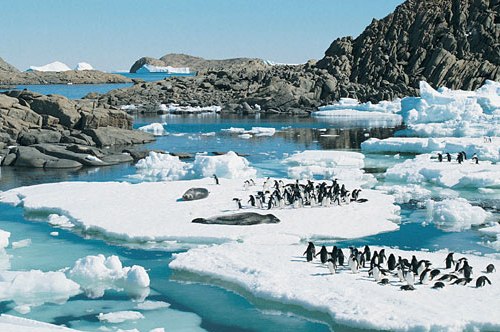 ANTÁRTICA CHILENA
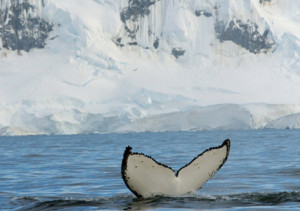 SÍMBOLOS PATRIOS
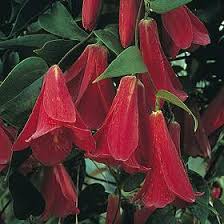 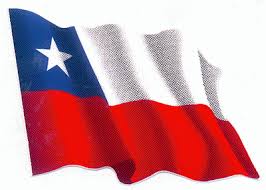 BANDERA
COPIHUE
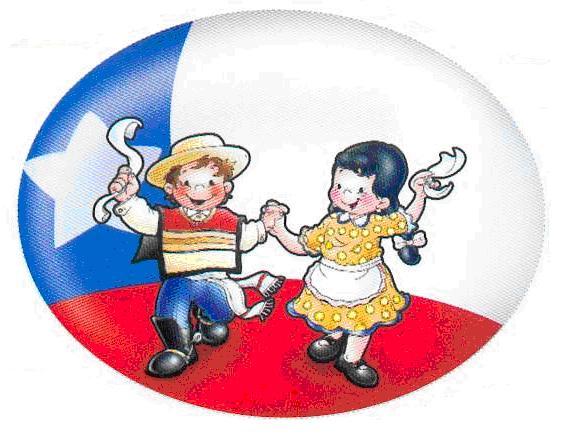 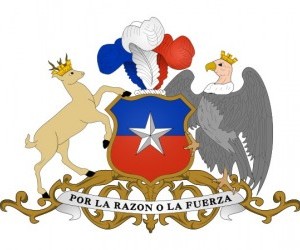 ESCUDO
CUECA
PUEBLOS ORIGINARIOS DE CHILE
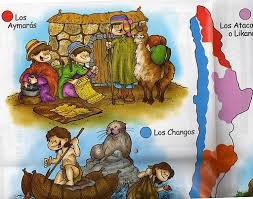 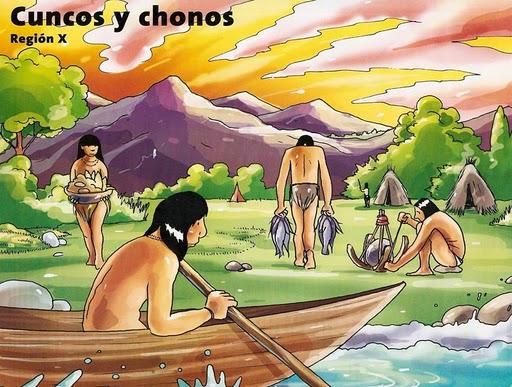 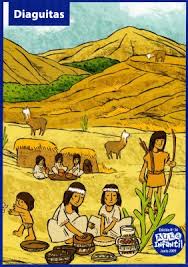 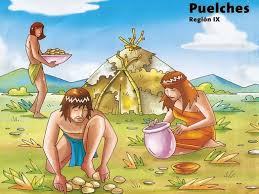 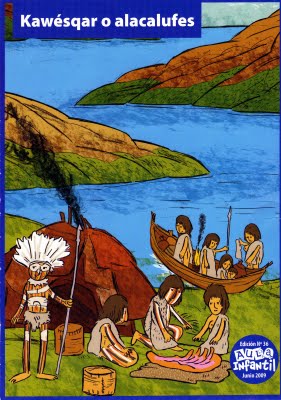 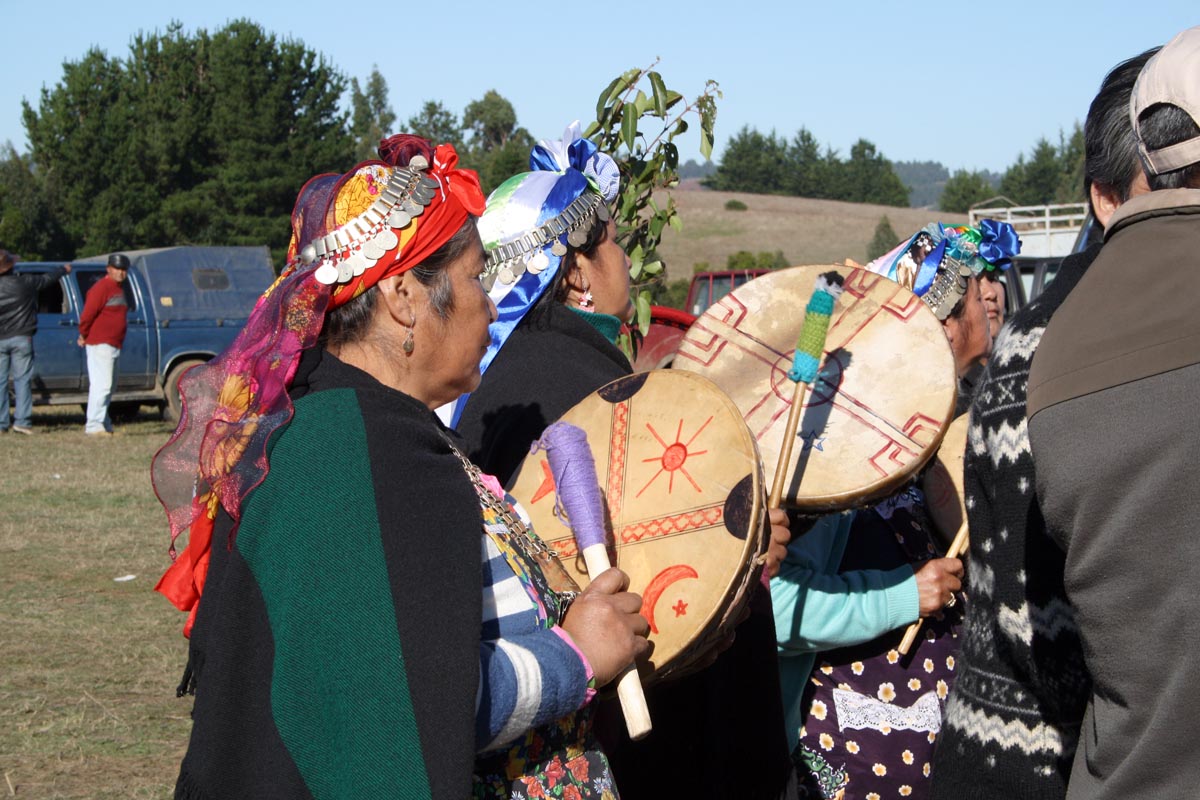 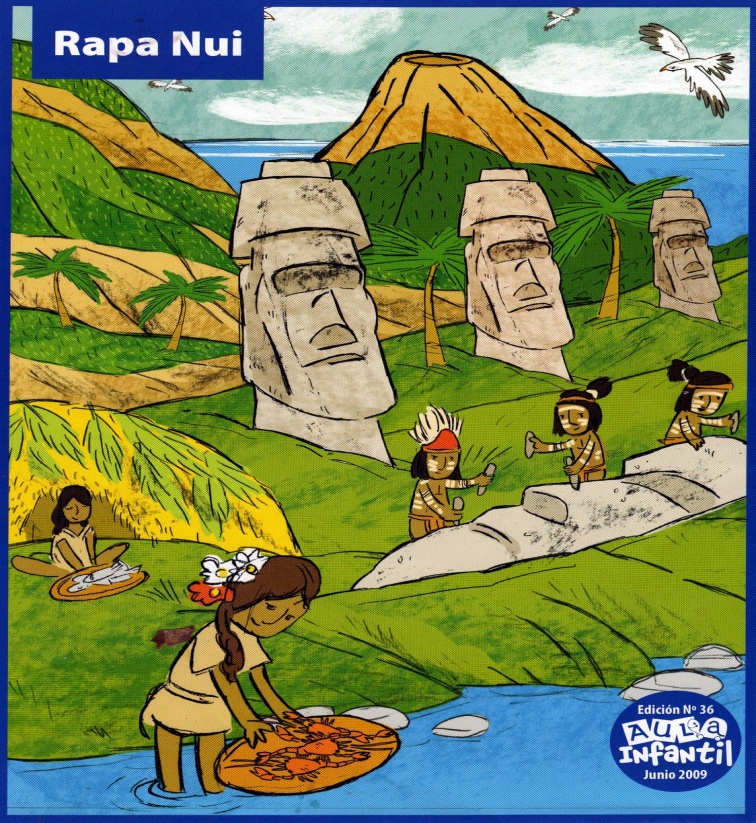 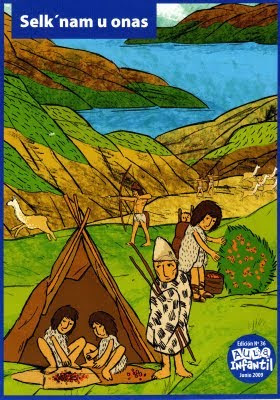 BAILES TÍPICOS DE CHILE
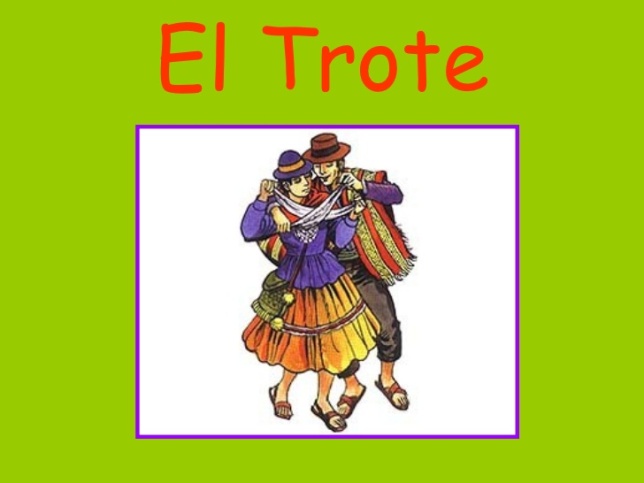 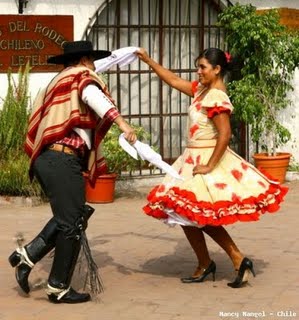 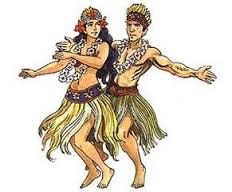 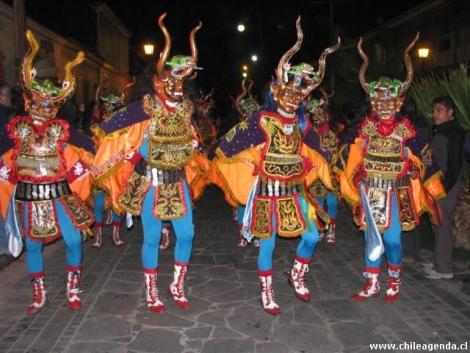 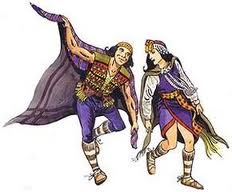 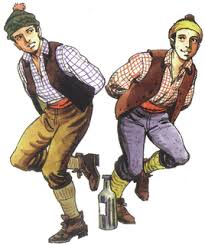 FIN